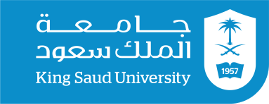 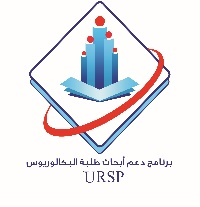 Deanship of Scientific Research
“The authors extend their appreciation to the Deanship of Scientific Research at King Saud University for funding this work through the Undergraduate Research Support Program, Project no. (URSP –   ­ –    –      ).”